Judaism
Belief – believe in only one God

Leader – Abraham

Started – 2000 BC in SW Asia
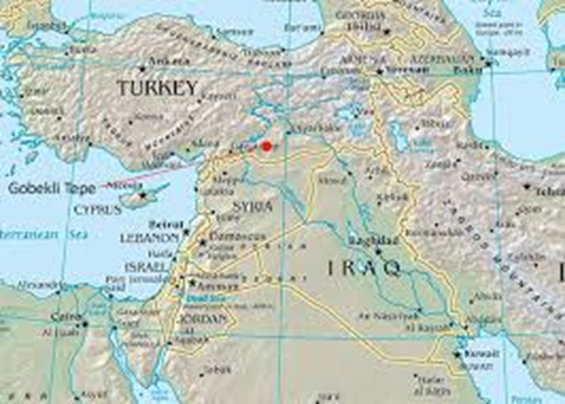 Name of God – Yahweh

Sacred Text - Torah
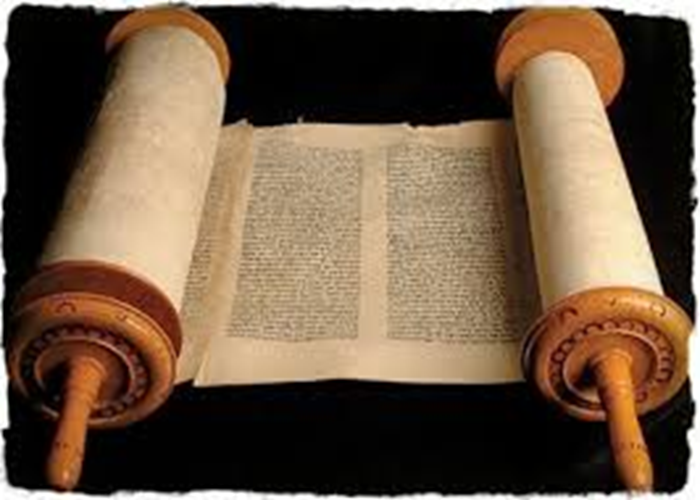 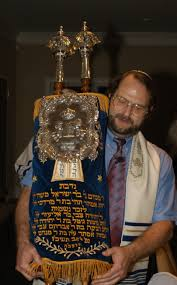 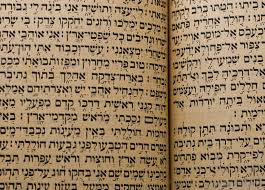 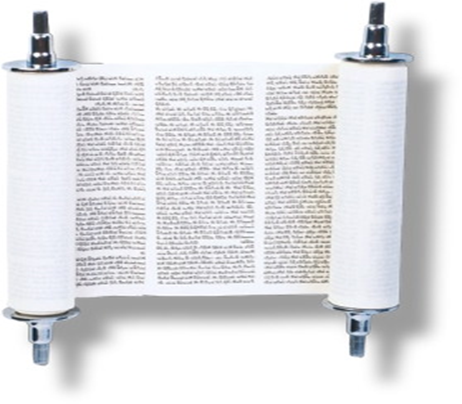 Followers called – Jews

# of Followers – about 1.4 million

Sacred building - synagogue
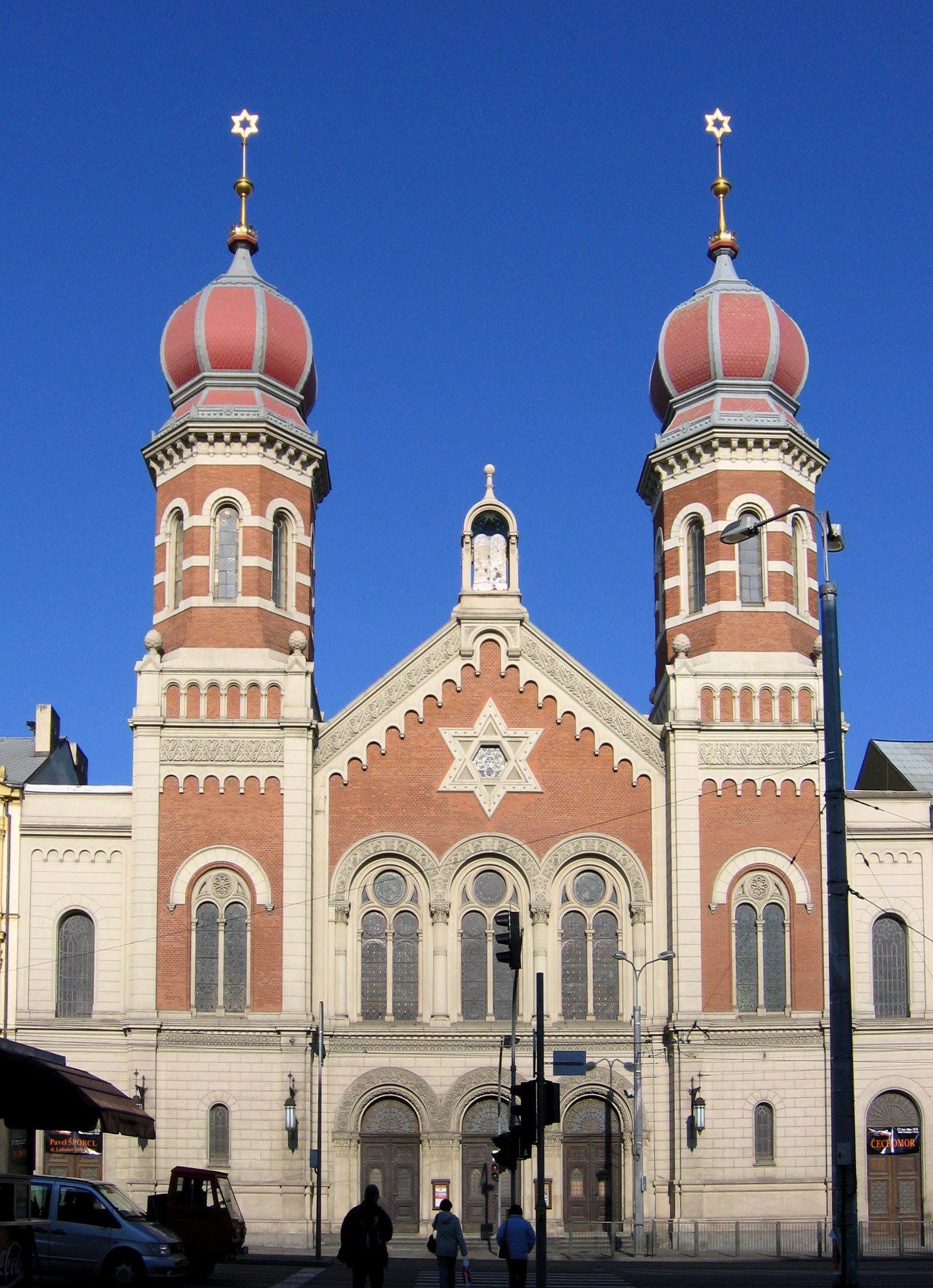 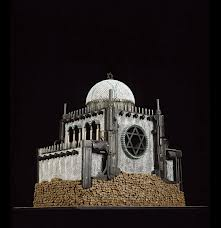 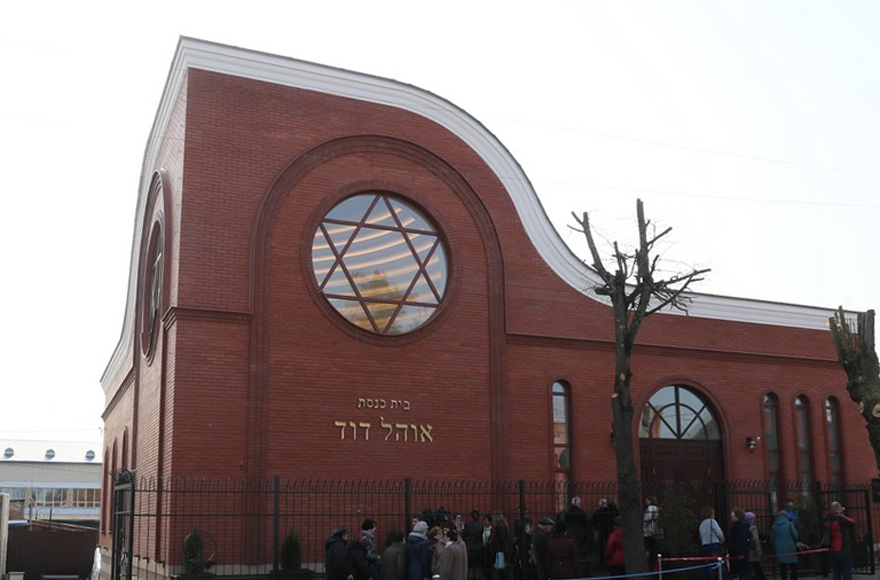 What happened to leader – lived a very
      long life (175 years)
Major groups: 1. Orthodox – most traditional
		        2. Conservative
		        3. Reform – least traditional
Fun Fact - foundation of Christianity, 
    Islam, others
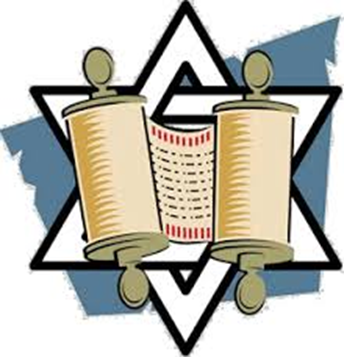 Judaism Questions
Answers only!!!!
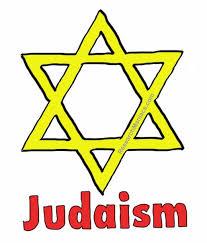 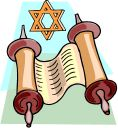 What is the name of their God?
The Jewish sacred text is called a ____.
What is the name of their sacred building?
The leader of Judaism was _______.
5. Their leader lived to be ____ years old.
6. Where and when did Judaism start?
7. Do they believe in 1 god or many gods?
8. There are _________ followers of Judaism in Europe.
9. Judaism is the _____ of Christianity, 
Islam, and other religions.
10. What are the 3 main groups called?
Closing – “2 things”
What are 2 things you learned today about Judaism???
Write your 2 things on your post-it and post it on the wall on your way out.  You must include your name!!